4
古诗词诵读
早春呈水部张十八员外
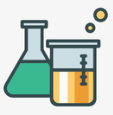 作者介绍
韩愈,字退之，唐河南河阳人。
 文学家，哲学家，古文运动倡导者。
 韩昌黎：祖籍昌黎,河北省昌黎的韩氏是望族。
 韩文公：谥号“文”。
 韩吏部：晚年任吏部侍郎。
著《昌黎先生集》四十卷。其散文题材广泛，内容深刻，形式多样，语言质朴，气势雄壮。其诗力求新奇，有时流于险怪，对宋诗影响颇大。
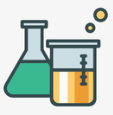 写作背景
韩愈写此诗时已经56岁，任吏部侍郎。这是他一生所做最大的官，此时心情很好。此前不久，镇州（今河北正定）藩镇叛乱，韩愈奉命前往宣抚，说服叛军，平息了一场叛乱。为此，穆宗皇帝把他从兵部侍郎上调为吏部侍郎。在文学方面，他早已声名大振；在复兴儒学的事业中，也卓有建树。因此，虽然年近花甲，还是兴味盎然地迎接春天。
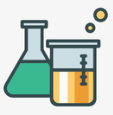 题 解
早春：
点明季节。
呈：
恭敬地送上。
指唐代诗人张籍，他在同族兄弟中排行第十八，曾任水部员外郎。
水部张十八员外：
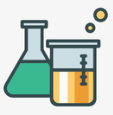 诗文朗读
早春呈水部张十八员外
[唐]韩愈
天街小雨润如酥，
草色遥看近却无。
最是一年春好处，
绝胜烟柳满皇都。
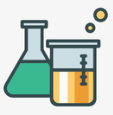 诗文解读
京城的街道。
京城的街道上，细细的春雨润滑如酥。
天街小雨润如酥，
草色遥看近却无。
远看草色青青，近看却又没有了。
正是。
时。
这正是一年里春光最好的时节。
最是一年春好处，
帝都。
超过。
远远胜过那烟柳满京都的晚春。
绝胜烟柳满皇都。
天街小雨润如酥
首句点出初春小雨 ，以“润如酥”来形容它的细滑润泽，准确地捕捉到了它的特点。造句清新优美。与杜甫的“好雨知时节，当春乃发生。随风潜入夜，润物细无声”有异曲同工之妙。
草色遥看近却无
第二句紧承首句，写草沾雨后的景色。以远看似青 ，近看却无 ，描画出了初春小草沾雨后的朦胧景象。可与王维的“青霭入看无”、“山色有无中”相媲美。
最是一年春好处，绝胜烟柳满皇都。
三、四两句对初春景色大加赞美。写春景的诗，在唐诗中，多取明媚的晚春，这首诗却取早春咏叹，认为早春比晚春景色优胜，别出新意。
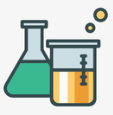 思考交流
1.这首诗写的是哪个季节？描绘了怎样的美景？
早春
形象地描绘了早春雨后春草初生的景象。
2.这首诗用“草色遥看近却无”来描写早春，给人以无穷的美感和趣味。请把该句所呈现的景象描绘出来。
长安街上，绵绵细雨滋润着大地。远远望去，朦朦胧胧，仿佛有一片青青草色，走近了，却极淡极少、似有似无。
3.“天街小雨润如酥”一句运用了什么修辞？写出春雨怎样的特点？
比喻
将小雨比喻成酥油，生动形象地写出了小雨细滑润泽的特点。
4.前两句为何先写“小雨”、再写“草色”？
透过雨丝遥望草色，更给早春草色增添了一层朦胧美。而小雨又滋润如酥，受了这样的滋润，那草色更新更美。
5.请结合诗歌内容，谈谈“最”、“绝”二字在诗中的表达效果。
运用了对比的修辞，将象征大地回春的淡远草色与晚春满城处处烟柳的景色进行对比，突出早春景色最可爱。表达了作者对早春景色的喜爱和赞美之情。
6.后两句诗人为什么说早春的“草色”要远比皇城的处处“烟柳”好呢？
诗人认为初春草色是早春特有的，它柔嫩饱含水分，象征着大地春回、万象更新的勃勃生机，而烟柳已是“满”城皆是，不稀罕了。到暮春三月，色彩浓重，反倒不那么惹人喜爱了。
7.诗的后两句议论，运用对比手法，突出早春的可爱，结合诗的题目，设想一下韩愈作此诗的目的。
此诗送给张籍，是为了邀好友走出家门，感受一下早春气息。
8.全诗表达了诗人怎样的思想感情？
表达了作者对早春景色的喜爱和赞美之情。
9.这句诗揭示了怎样道理？
一切美好的事物，最好的时节就是在它的萌生阶段，它正朝着极盛方向前进，给人以希望和盼头。
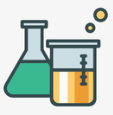 课堂小结
天街小雨润如酥，
草色遥看近却无。
最是一年春好处，
绝胜烟柳满皇都。
细小、滋润
极淡极少、似有似无
早春
对比
暮春
表达了作者对欣欣向荣、生机勃勃的早春的向往和喜爱之情。
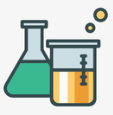 主题思想
本诗通过对早春景色的描写，突出了作者对欣欣向荣、生机勃勃的早春的向往和喜爱之情。
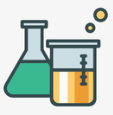 当堂练习
1.韩愈， 唐代文学家。字      ，世称           。谥号“       ”。与柳宗元并称“       ”，唐宋八大家之一。
退之
文公
韩昌黎
韩柳
2.诗人韩愈像一位高明的画家，手中虽没有彩笔，却在《早春呈水部张十八员外》中用“                              ”两句诗想象地描绘了雨后春草初生的色彩，让我们懂得只有细心观察，才能妙笔生花。
天街小雨润如酥，草色遥看近却无
3.“草色遥看近却无”写出了早春草色                         。
极淡极少、似有似无
细小、滋润
4.这首诗写出雨             的特点；朱自清先生在散文《春》中用比喻“                           。”写出了春雨细密、闪烁、绵长的特点。
像牛毛，像花针，像细丝
5.“最是一年春好处”一句诗，让人联想到的格言：                。
一年之计在于春
6.对“烟柳满皇都”所表明的时令，判断正确的一项是（   ）。
C
A.早春       
B.仲春      
C.暮春    
D.初夏
7.对诗歌赏析有误的一项是（    ）
C
A.“遥看近却无”的草色，是早春时节特有的景色。
B.三、四句把小草悄然冒出与杨柳如烟的晚春作对比，抒发了作者对早春的喜爱之情。
C.诗中的“天街”是指宽阔的街道。
D.这首诗风格清新晓畅，给读者以无穷的美感。
B
8.对本诗赏析有误的一项是（  　）
A．这首诗是写给水部员外张籍的，他在兄弟辈中排行十八，故称“张十八”。
B．这是一首律诗，它表达了作者对友人的思念之情。
C．这首诗的风格清新自然，语言通俗易懂。
D．这首诗的后两句写诗人对早春的喜爱和赞美。
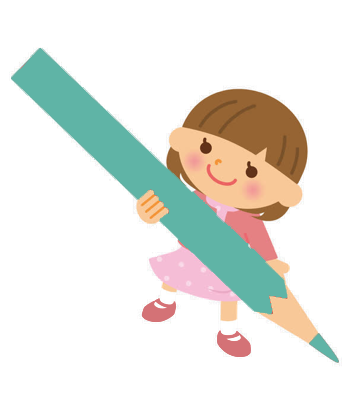 谢 谢 观 看！